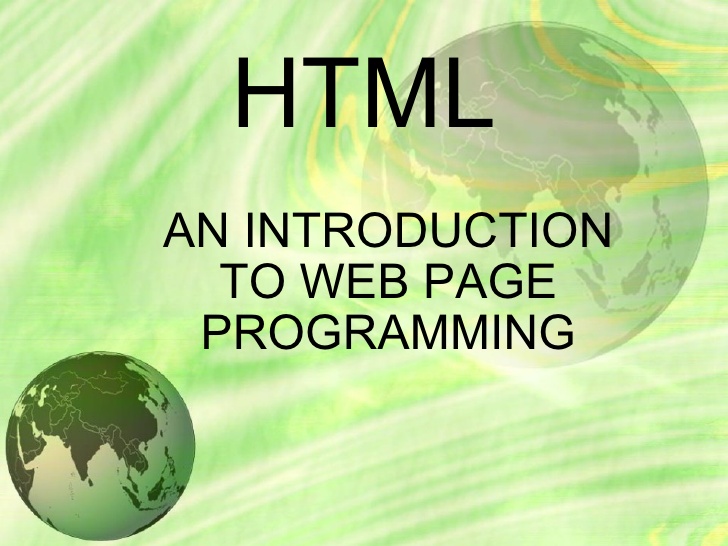 Ms. Siya Peter
PG Department of Commerce
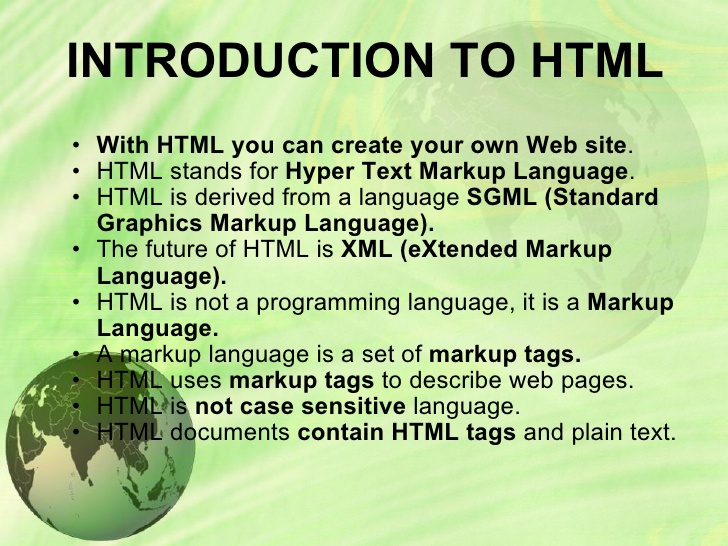 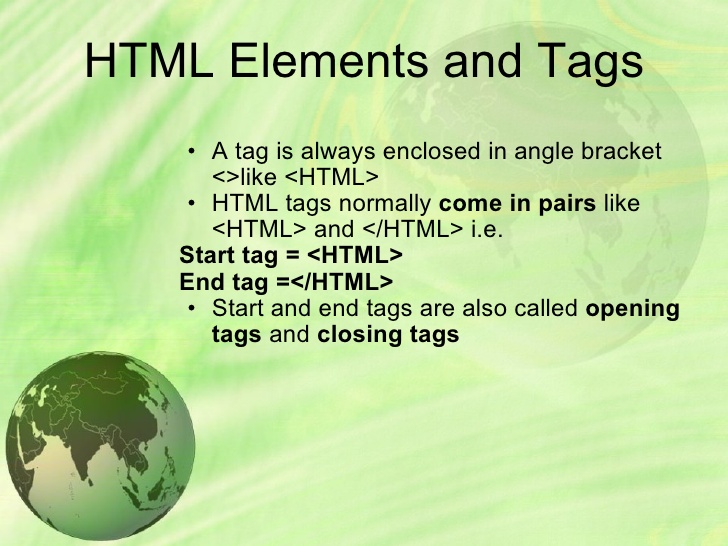 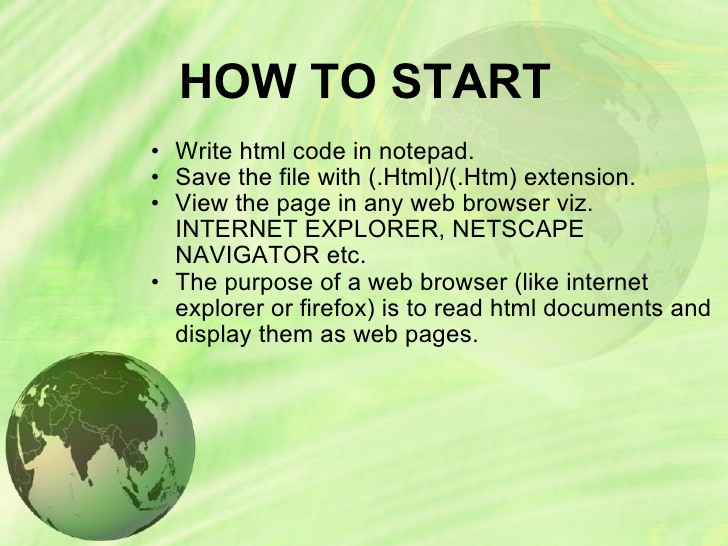 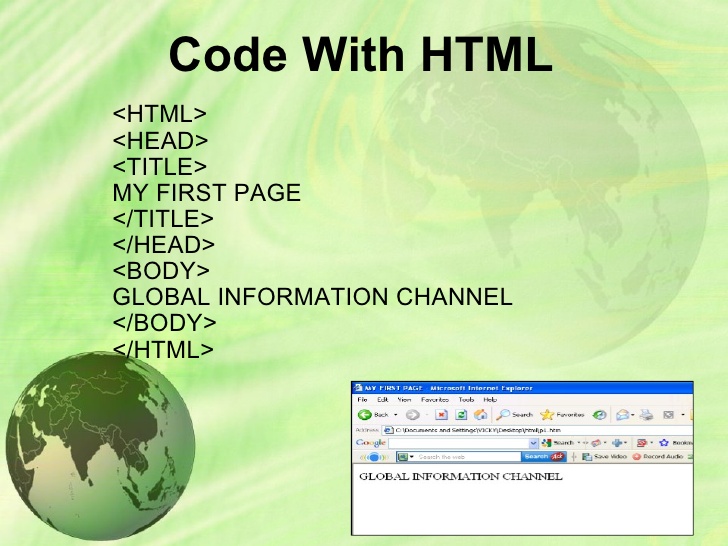 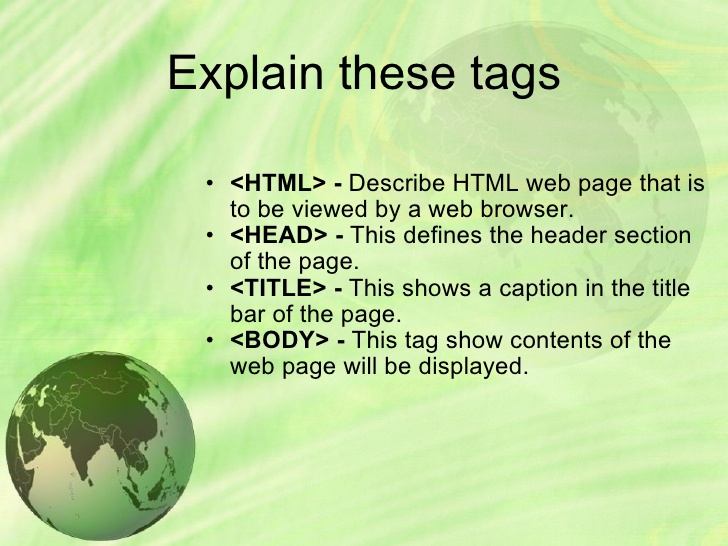 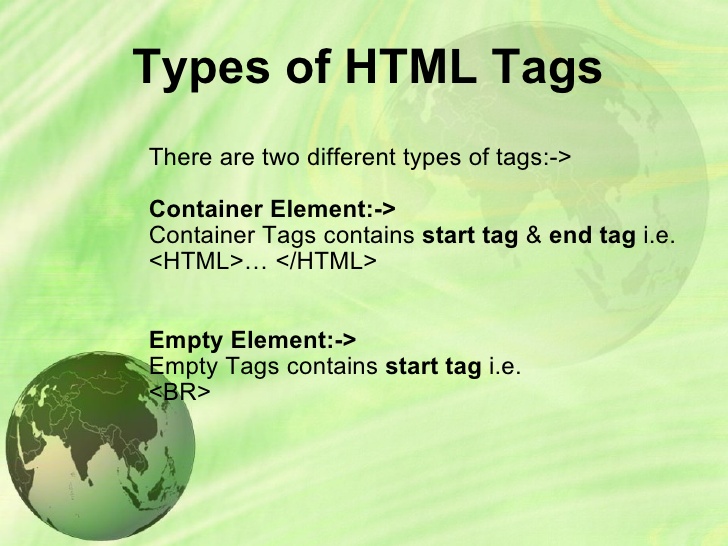 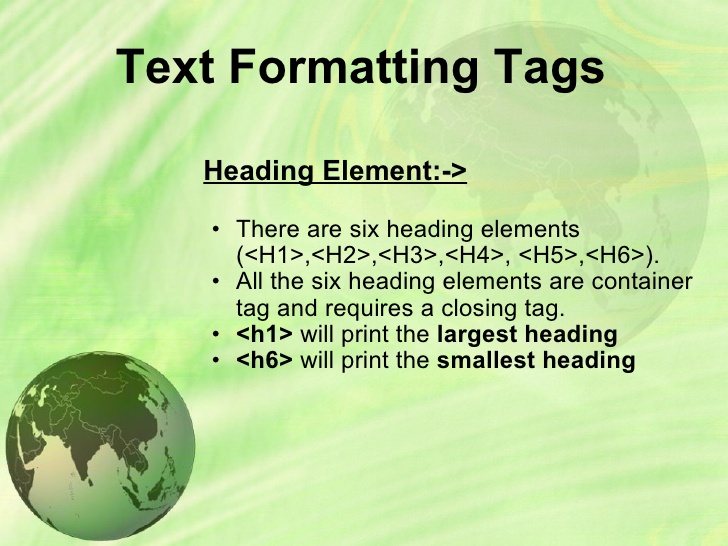 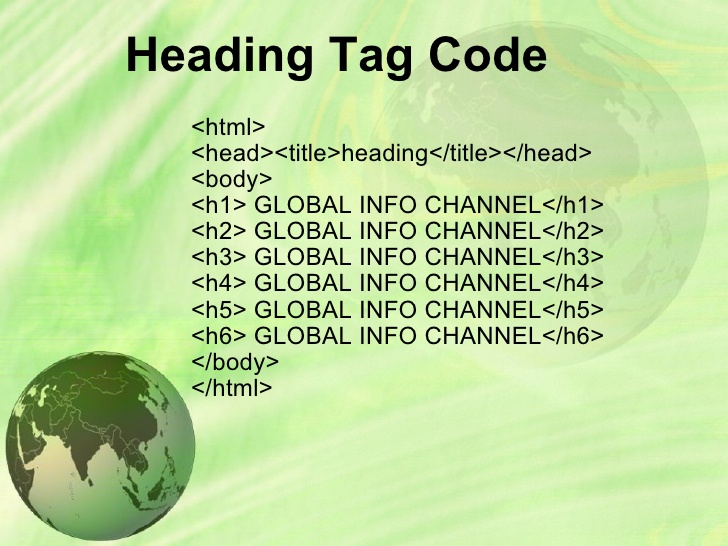 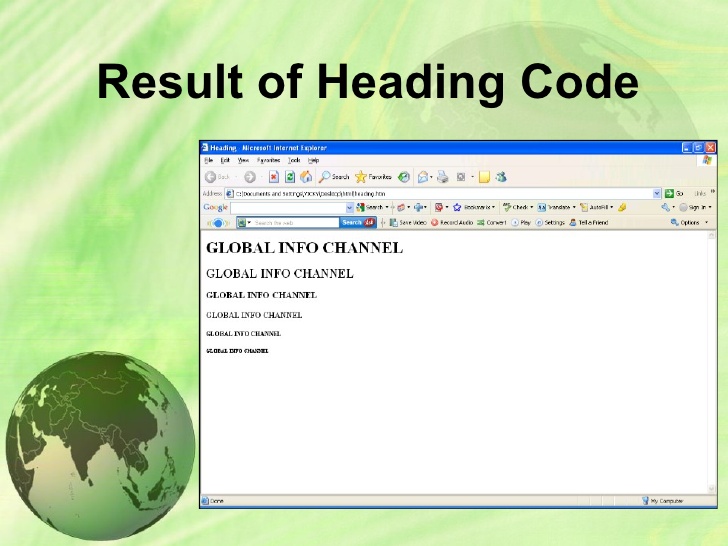 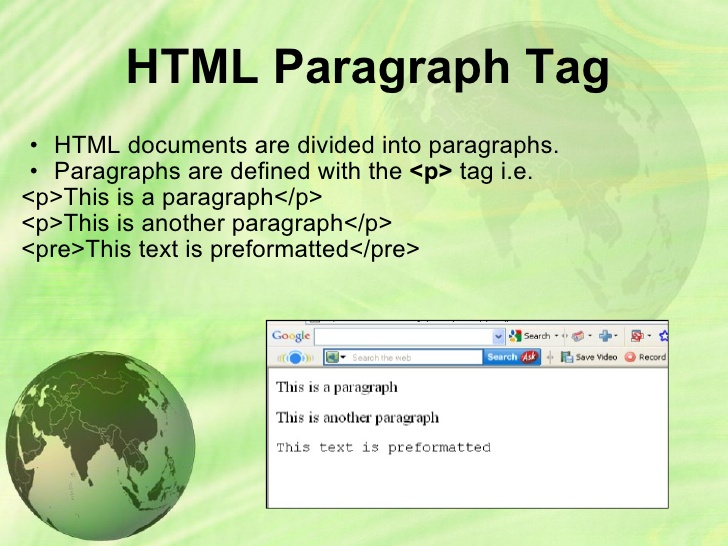 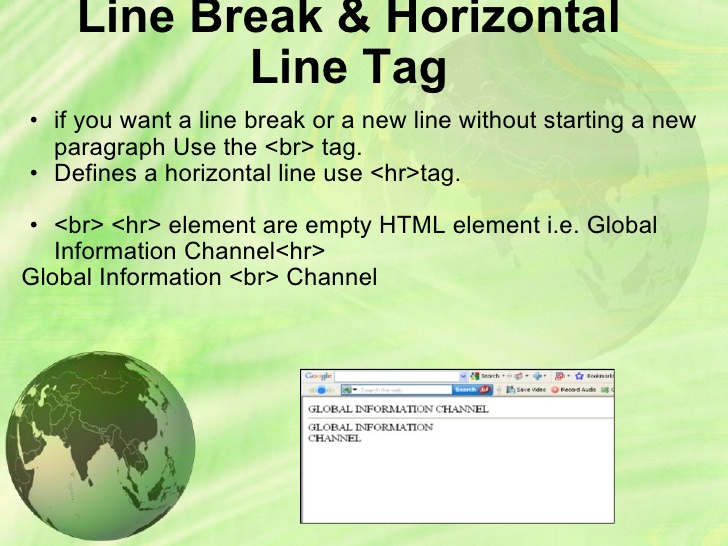 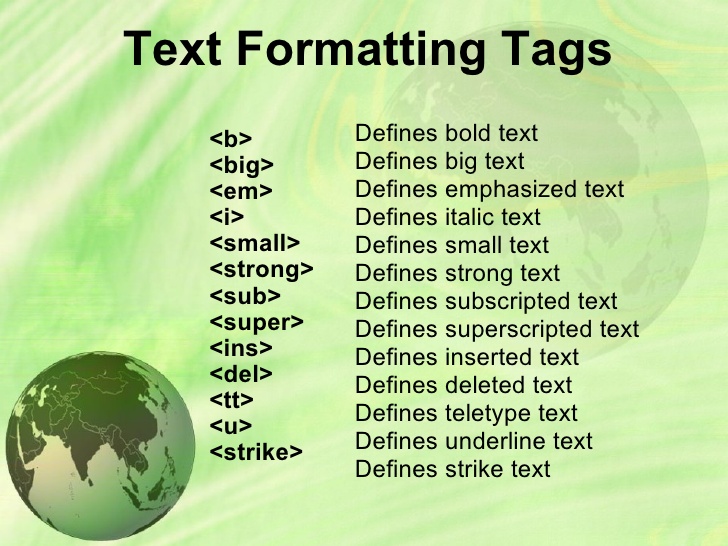 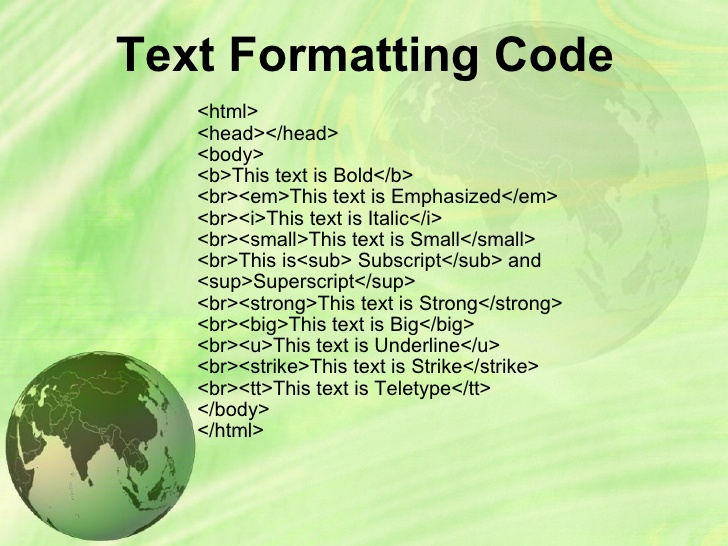 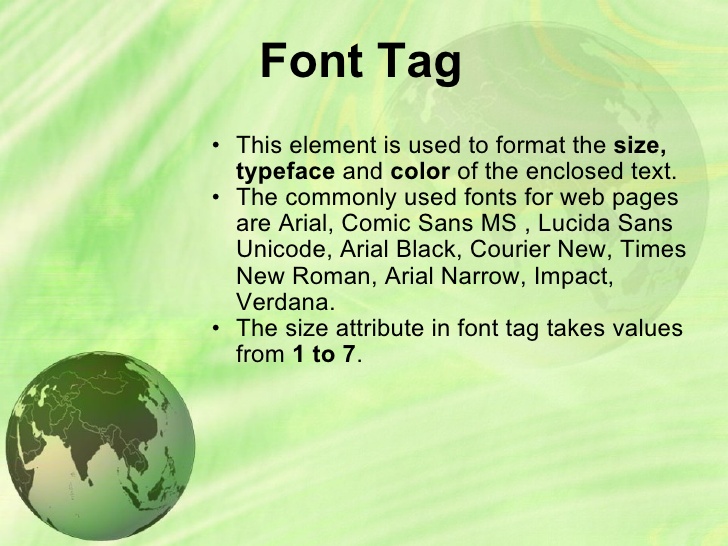 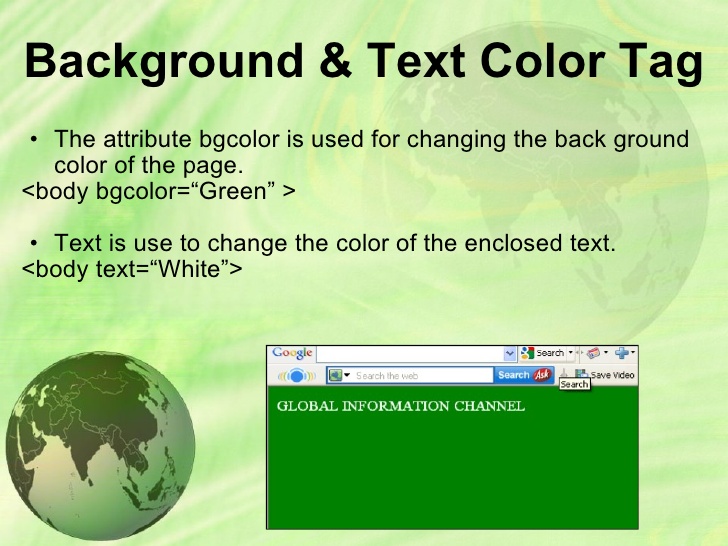 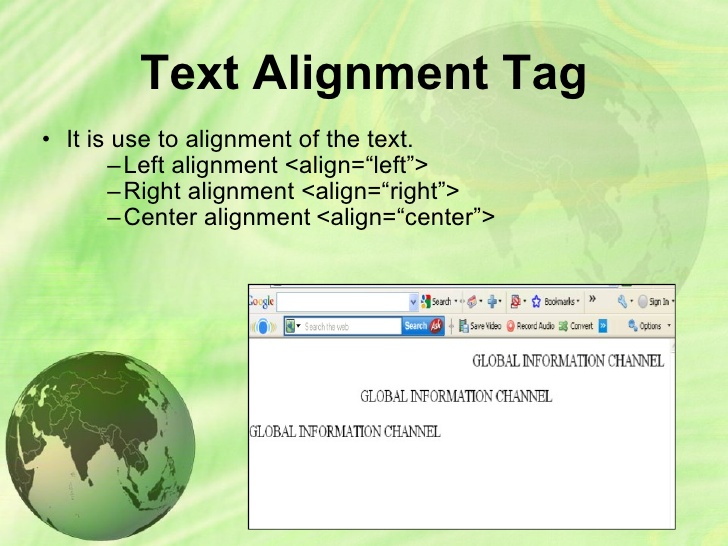 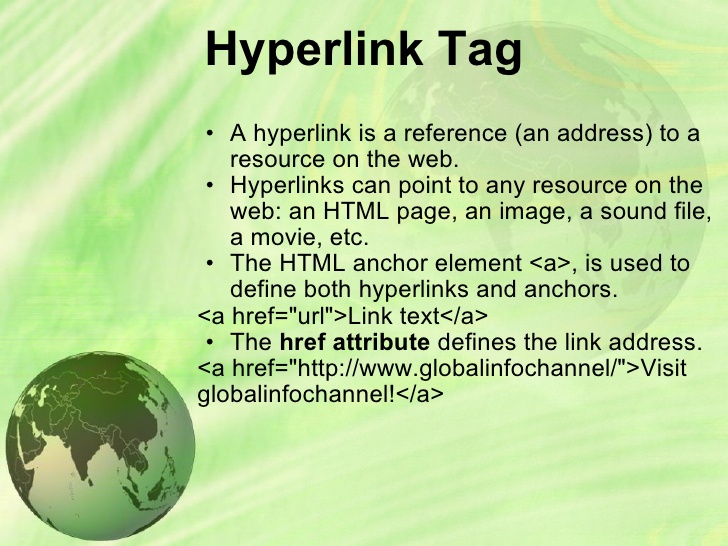 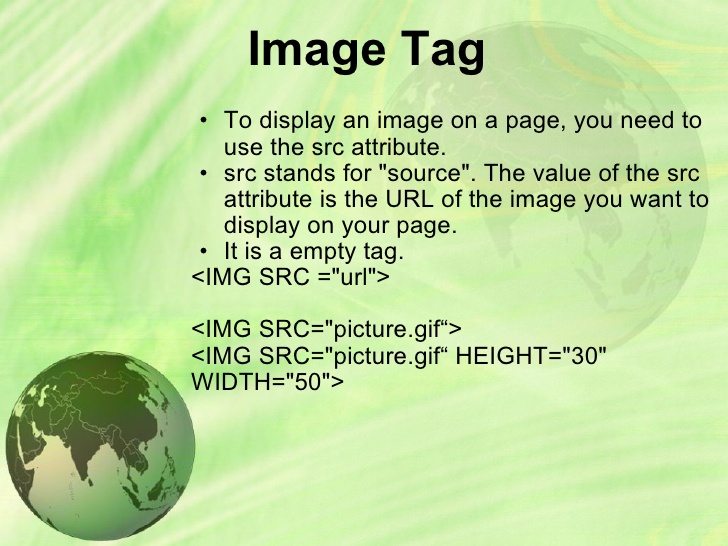 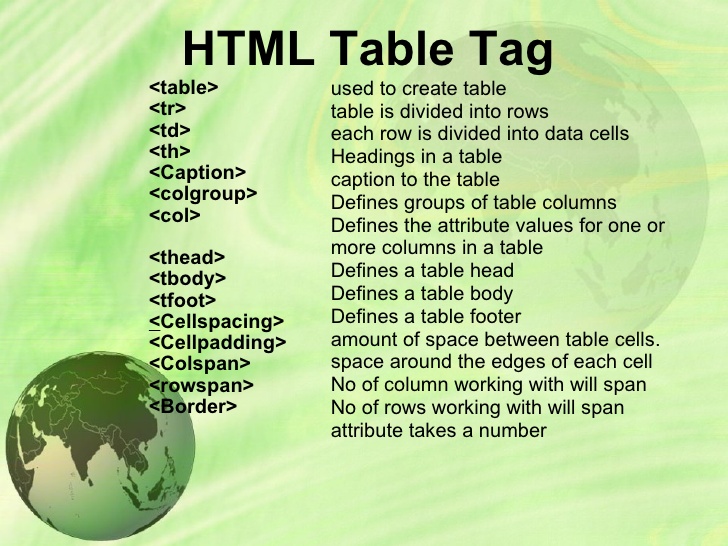 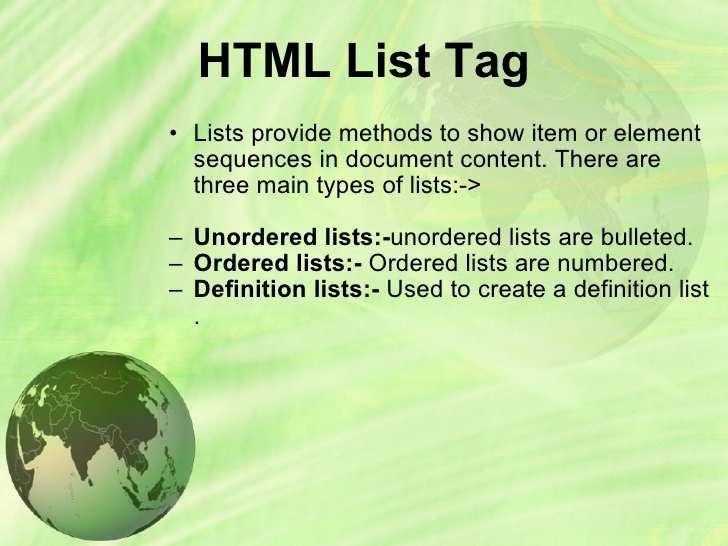 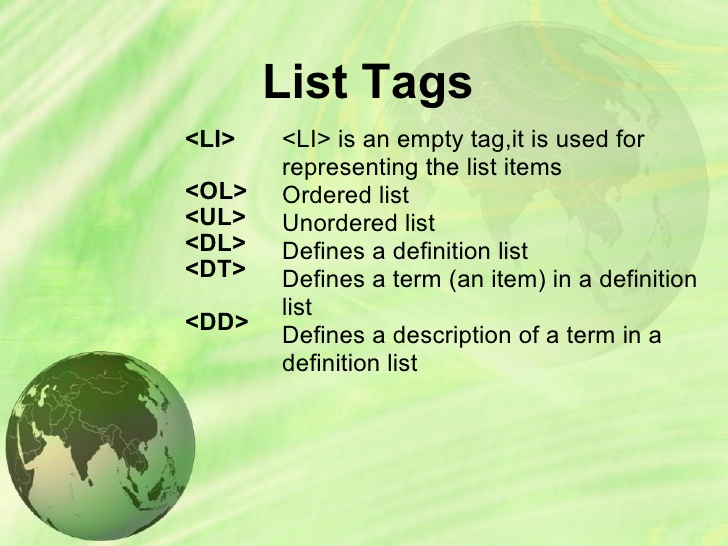 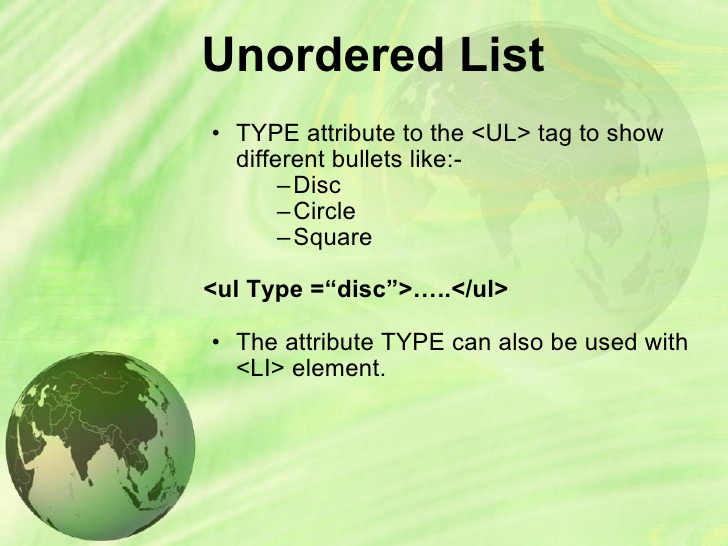 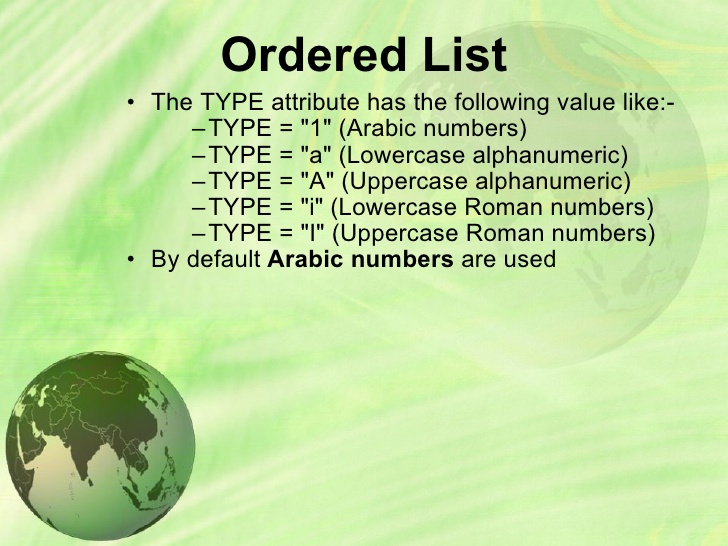 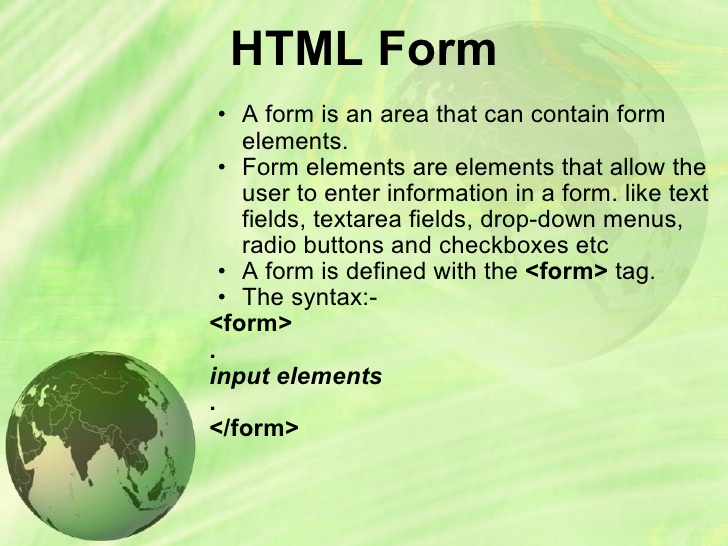